Unité 2 : les fonctions de communication et l’immunologie
Partie 2 : l’immunologie 
Chapitre 3: les micro-organismes  ( les microbes)
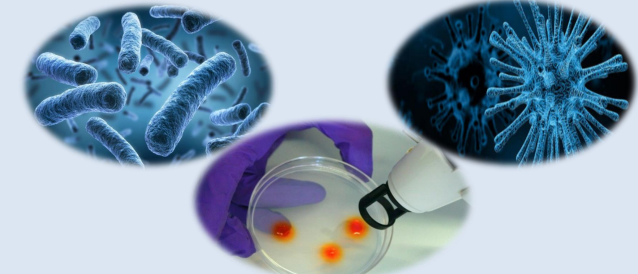 Prof : CHAFII F.Z
Introduction
Dans notre environnement , il existe plusieurs êtres vivants invisible à l’œil nu et ils sont en permanence en contact avec notre organisme s’appellent : les micro-organismes ou les microbes

Questions :
Quel sont les principaux types des microbes? 
 quelles sont les caractéristiques de chaque type?
Quels sont les dangers des microbes ?
I- la diversité des micro-organismes 
1-ou vivent les microbes?
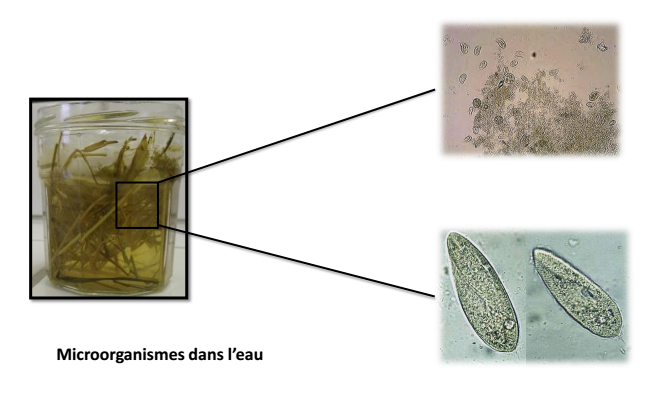 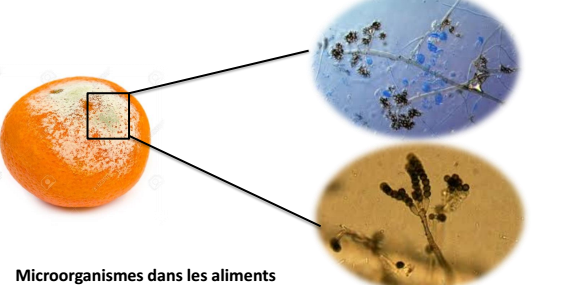 I- la diversité des micro-organismes 
1-ou vivent les microbes?
Les micro-organismes sont de formes et de tailles variées, il sont présents dans tous les milieux : l’air, le sol, les  aliments et sur certains êtres vivants 
Certains sont utile ( نافع ) à l’homme ( les bacilles lactiques – les levures …) d’autres sont pathogène
 ( ممرضة)  peuvent provoquer des maladies infectieuses (bacille de tétanique ,la moisissure et l’amibe… )
2- les types des microbes et leurs caractéristiques
Sigma doc 2-3-4-5 page 102
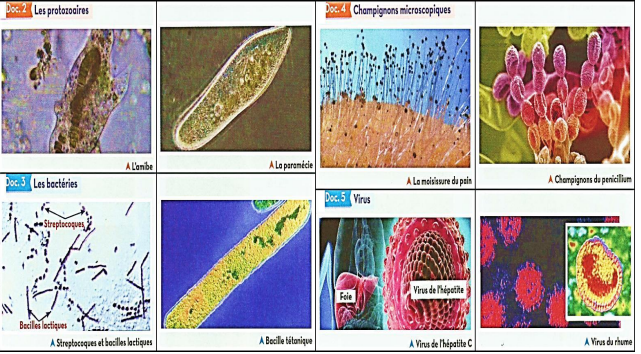 2- les types des microbes et leurs caractéristiques
Les microorganismes sont variés, on les classe en quatre grandes catégories
II- le mode de multiplication des microbes
III- Les propriété pathogène des micro-organisme
1- La Multiplication rapide 
Exercice 1 page 106
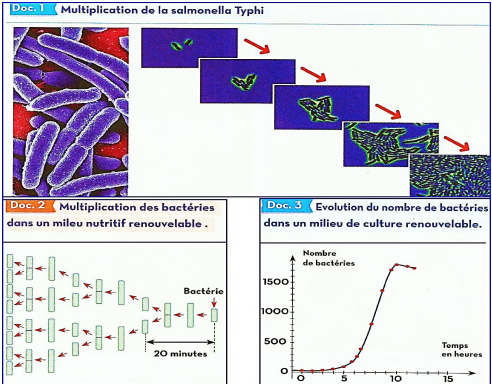 Questions :
Comment se prolifèrent les bactéries ?
2)  À partir de document 2, indiquer le nombre de bactéries après 1heure, en partant d’une seule bactérie mise dans des conditions favorables.
3)  À partir de document 2, indiquer le nombre de bactéries dans ce milieu après 5heure et 10heure.
4) Conclure le danger de la prolifération des bactéries qui contaminent l’organisme
III- Les propriété pathogène des micro-organisme
1- La Multiplication rapide 
Exercice 1 page 106
Réponses :1. Les bactéries se prolifèrent par division cellulaire directe.2. 8 bactéries.3. a.) 5 heurs : 100 millions de bactéries    b.) 10 heurs : 1800 millions de bactéries
Conclusion :Les bactéries pathogènes se caractérisent par la multiplication (prolifération) rapide quand elles contaminent un organisme humain
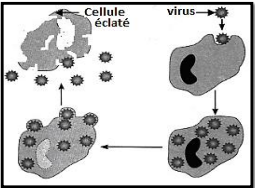 Remarque :
les virus se multiplier a l’intérieur des cellules vivants, donc se sont des germes parasites obligatoirement.
2- sécrétion de la toxine : افراز السمين  
exercice 2 page 108 sur SIGMA)
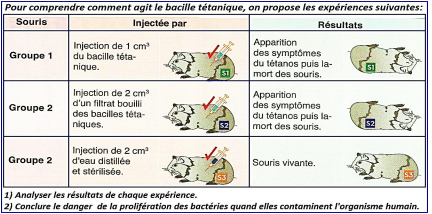 1- L’analyse des résultats:- Les souris du groupe 1 meurent, car on leur a injecté le bacille tétanique qui est mortel.- Les souris du groupe 2 meurent, car on leur a injecté le filtrat d’une culture de bacillestétaniques contenant des substances toxiques.- Les souris du groupe 3 restent en vie car on leur a injecté de l’eau distillée.
2- sécrétion de la toxine : افراز السمين  
exercice 2 page 108 sur SIGMA)
2-) Conclusion : On conclue que certaines bactéries, comme les bacilles tétaniques, ont la capacité de sécréter une substance mortelle appelée la toxine (السمين )   où une petite dose d'entre elles entraîne directement la mort.
3- la présence de la capsule توفر العليبة
(Voir l'exercice 4 page 110)
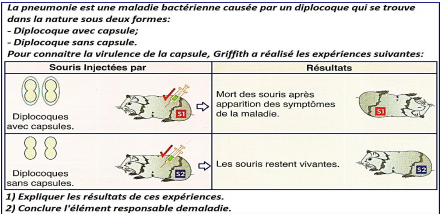 3- la présence de la capsule   توفر العليبة
Les  réponse de l’exercice
1- Explication :- Les Souris du groupe 1 meurent car les pneumocoques injectés contiennent des capsules.- Souris du groupe2 : restent en vie car les pneumocoques injectés n’ont pas de capsules.
2- Conclusion :L’élément responsable de la maladie pneumocoque est la capsule qui augmente la virulence de la bactérie.
Conclusion générale : Les microbes deviennent menace pour l'organisme à cause de trois propriétés principales : la multiplication rapide, la sécrétion de la toxine et la présence de la capsule
4- changement et développement rapide
Certains virus sont caractérisés par leur capacité à change de forme de structure et des propriétés, ce que rendre le corps incapable de les résister, donc difficile de les contrôler et de les traité